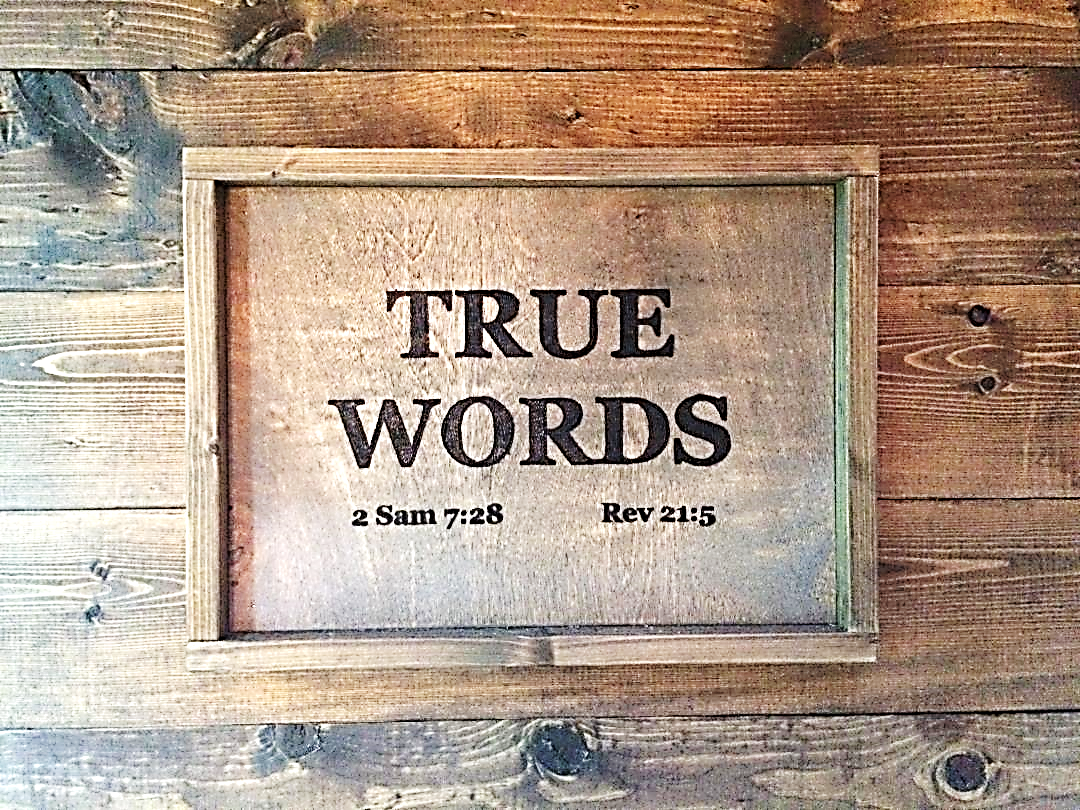 SERMON TITLE
ONCE SAVED
ALWAYS SAVED
Point #1: Salvation Comes From Believing on Jesus Christ
True Words Christian Church
Point #1: Salvation Comes From Believing on Jesus Christ
Acts 10:43  To him give all the prophets witness, that through his name whosoever believeth in him shall receive remission of sins.
True Words Christian Church
Point #1: Salvation Comes From Believing on Jesus Christ
Romans 10:8-10   But what saith it? The word is nigh thee, even in thy mouth, and in thy heart: that is, the word of faith, which we preach;  9 That if thou shalt confess with thy mouth the Lord Jesus, and shalt believe in thine heart that God hath raised him from the dead, thou shalt be saved.  10 For with the heart man believeth unto righteousness; and with the mouth confession is made unto salvation.
True Words Christian Church
Point #1: Salvation Comes From Believing on Jesus Christ
2 Corinthians 4:13-14   We having the same spirit of faith, according as it is written, I believed, and therefore have I spoken; we also believe, and therefore speak;  14 Knowing that he which raised up the Lord Jesus shall raise up us also by Jesus, and shall present us with you.
True Words Christian Church
Point #1: Salvation Comes From Believing on Jesus Christ
John 3:36   He that believeth on the Son hath everlasting life: and he that believeth not the Son shall not see life; but the wrath of God abideth on him.
True Words Christian Church
Point #2: You Are Not Saved By Works
True Words Christian Church
Point #2: You Are Not Saved By Works
Titus 3:4-7   But after that the kindness and love of God our Saviour toward man appeared,  5 Not by works of righteousness which we have done, but according to his mercy he saved us, by the washing of regeneration, and renewing of the Holy Ghost;  6 Which he shed on us abundantly through Jesus Christ our Saviour;  7 That being justified by his grace, we should be made heirs according to the hope of eternal life.
True Words Christian Church
Point #2: You Are Not Saved By Works
Ephesians 2:8-9   For by grace are ye saved through faith; and that not of yourselves: it is the gift of God:  9 Not of works, lest any man should boast.
True Words Christian Church
Point #3: Salvation Is A Free Gift From God
True Words Christian Church
Point #3: Salvation Is A Free Gift From God
Romans 5:18-19   Therefore as by the offence of one judgment came upon all men to condemnation; even so by the righteousness of one the free gift came upon all men unto justification of life.  19 For as by one man's disobedience many were made sinners, so by the obedience of one shall many be made righteous.
True Words Christian Church
Point #3: Salvation Is A Free Gift From God
Romans 6:23   For the wages of sin is death; but the gift of God is eternal life through Jesus Christ our Lord.
True Words Christian Church
Point #3: Salvation Is A Free Gift From God
Acts 8:20   But Peter said unto him, Thy money perish with thee, because thou hast thought that the gift of God may be purchased with money.
True Words Christian Church
Point #3: Salvation Is A Free Gift From God
Jonah 3:10   And God saw their works, that they turned from their evil way; and God repented of the evil, that he had said that he would do unto them; and he did it not.
True Words Christian Church
Point #3: Salvation Is A Free Gift From God
Ephesians 2:8-9   For by grace are ye saved through faith; and that not of yourselves: it is the gift of God:  9 Not of works, lest any man should boast.
True Words Christian Church
Point #4: Salvation Is A New Birth
True Words Christian Church
Point #4: Salvation Is A New Birth
2 Corinthians 6:2   (For he saith, I have heard thee in a time accepted, and in the day of salvation have I succoured thee: behold, now is the accepted time; behold, now is the day of salvation.)
True Words Christian Church
Point #4: Salvation Is A New Birth
John 3:3-7   Jesus answered and said unto him, Verily, verily, I say unto thee, Except a man be born again, he cannot see the kingdom of God.  4 Nicodemus saith unto him, How can a man be born when he is old? can he enter the second time into his mother's womb, and be born?  5 Jesus answered, Verily, verily, I say unto thee, Except a man be born of water and of the Spirit, he cannot enter into the kingdom of God.  6 That which is born of the flesh is flesh; and that which is born of the Spirit is spirit.  7 Marvel not that I said unto thee, Ye must be born again.
True Words Christian Church
Point #4: Salvation Is A New Birth
1 Peter 1:23   Being born again, not of corruptible seed, but of incorruptible, by the word of God, which liveth and abideth for ever.
True Words Christian Church
Point #4: Salvation Is A New Birth
2 Corinthians 5:17   Therefore if any man be in Christ, he is a new creature: old things are passed away; behold, all things are become new.
True Words Christian Church
Point #5: You Are Now A Child Of God
True Words Christian Church
Point #5: You Are Now A Child Of God
1 John 3:1-2   Behold, what manner of love the Father hath bestowed upon us, that we should be called the sons of God: therefore the world knoweth us not, because it knew him not.  2 Beloved, now are we the sons of God, and it doth not yet appear what we shall be: but we know that, when he shall appear, we shall be like him; for we shall see him as he is.
True Words Christian Church
Point #5: You Are Now A Child Of God
Romans 8:14-16   For as many as are led by the Spirit of God, they are the sons of God.  15 For ye have not received the spirit of bondage again to fear; but ye have received the Spirit of adoption, whereby we cry, Abba, Father.  16 The Spirit itself beareth witness with our spirit, that we are the children of God:
True Words Christian Church
Point #6: Nothing Can Separate You From Your Father
True Words Christian Church
Point #6: Nothing Can Separate You From Your Father
Romans 8:38-39   For I am persuaded, that neither death, nor life, nor angels, nor principalities, nor powers, nor things present, nor things to come,  39 Nor height, nor depth, nor any other creature, shall be able to separate us from the love of God, which is in Christ Jesus our Lord.
True Words Christian Church
Point #6: Nothing Can Separate You From Your Father
John 10:28-29   And I give unto them eternal life; and they shall never perish, neither shall any man pluck them out of my hand.  29 My Father, which gave them me, is greater than all; and no man is able to pluck them out of my Father's hand.
True Words Christian Church
Point #7: Jesus Will Never Leave You
True Words Christian Church
Point #7: Jesus Will Never Leave You
Hebrews 13:5   Let your conversation be without covetousness; and be content with such things as ye have: for he hath said, I will never leave thee, nor forsake thee.
True Words Christian Church
Point #7: Jesus Will Never Leave You
Matthew 28:19-20   Go ye therefore, and teach all nations, baptizing them in the name of the Father, and of the Son, and of the Holy Ghost:  20 Teaching them to observe all things whatsoever I have commanded you: and, lo, I am with you alway, even unto the end of the world. Amen.
True Words Christian Church
Point #8: You Already
Have Eternal Life
True Words Christian Church
Point #8: You Already Have Eternal Life
John 3:36   He that believeth on the Son hath everlasting life: and he that believeth not the Son shall not see life; but the wrath of God abideth on him.
True Words Christian Church
Point #8: You Already Have Eternal Life
1 John 5:13   These things have I written unto you that believe on the name of the Son of God; that ye may know that ye have eternal life, and that ye may believe on the name of the Son of God.
True Words Christian Church
Point #8: You Already Have Eternal Life
John 5:24   Verily, verily, I say unto you, He that heareth my word, and believeth on him that sent me, hath everlasting life, and shall not come into condemnation; but is passed from death unto life.
True Words Christian Church
Point #9: Jesus Will Not Cast You Out
True Words Christian Church
Point #9: Jesus Will Not Cast You Out
John 6:35-39   And Jesus said unto them, I am the bread of life: he that cometh to me shall never hunger; and he that believeth on me shall never thirst.  36 But I said unto you, That ye also have seen me, and believe not.  37 All that the Father giveth me shall come to me; and him that cometh to me I will in no wise cast out.  38 For I came down from heaven, not to do mine own will, but the will of him that sent me.  39 And this is the Father's will which hath sent me, that of all which he hath given me I should lose nothing, but should raise it up again at the last day.
True Words Christian Church
Point #10: You
Are Complete in
Jesus Christ
True Words Christian Church
Point #10: You Are Complete In Jesus Christ
Colossians 2:8-10   Beware lest any man spoil you through philosophy and vain deceit, after the tradition of men, after the rudiments of the world, and not after Christ.  9 For in him dwelleth all the fulness of the Godhead bodily.  10 And ye are complete in him, which is the head of all principality and power:
True Words Christian Church
Point #11: You
Are Perfect Forever
True Words Christian Church
Point #11: You Are Perfect Forever
Hebrews 10:10-14   By the which will we are sanctified through the offering of the body of Jesus Christ once for all.  11 And every priest standeth daily ministering and offering oftentimes the same sacrifices, which can never take away sins:  12 But this man, after he had offered one sacrifice for sins for ever, sat down on the right hand of God;  13 From henceforth expecting till his enemies be made his footstool.  14 For by one offering he hath perfected for ever them that are sanctified.
True Words Christian Church
Point #11: You Are Perfect Forever
1 John 5:10   He that believeth on the Son of God hath the witness in himself: he that believeth not God hath made him a liar; because he believeth not the record that God gave of his Son.
True Words Christian Church
Point #12: You Are Preserved In Jesus
True Words Christian Church
Point #12: You Are Preserved In Jesus
Jude 1-2   Jude, the servant of Jesus Christ, and brother of James, to them that are sanctified by God the Father, and preserved in Jesus Christ, and called:  2 Mercy unto you, and peace, and love, be multiplied.
True Words Christian Church
Point #12: You Are Preserved In Jesus
2 Timothy 4:18   And the Lord shall deliver me from every evil work, and will preserve me unto his heavenly kingdom: to whom be glory for ever and ever. Amen.
True Words Christian Church
Point #13: You Are Kept
By The Power Of God
True Words Christian Church
Point #13: You Are Kept By The Power Of God
1 Peter 1:3-5   Blessed be the God and Father of our Lord Jesus Christ, which according to his abundant mercy hath begotten us again unto a lively hope by the resurrection of Jesus Christ from the dead,  4 To an inheritance incorruptible, and undefiled, and that fadeth not away, reserved in heaven for you,  5 Who are kept by the power of God through faith unto salvation ready to be revealed in the last time.
True Words Christian Church
Point #13: You Are Kept By The Power Of God
Jude 24-25   Now unto him that is able to keep you from falling, and to present you faultless before the presence of his glory with exceeding joy,  25 To the only wise God our Saviour, be glory and majesty, dominion and power, both now and ever. Amen.
True Words Christian Church
Point #14: You Are Saved To The Uttermost
True Words Christian Church
Point #14: You Are Saved To The Uttermost
Hebrews 7:24-27   But this man, because he continueth ever, hath an unchangeable priesthood.  25 Wherefore he is able also to save them to the uttermost that come unto God by him, seeing he ever liveth to make intercession for them.  26 For such an high priest became us, who is holy, harmless, undefiled, separate from sinners, and made higher than the heavens;  27 Who needeth not daily, as those high priests, to offer up sacrifice, first for his own sins, and then for the people's: for this he did once, when he offered up himself.
True Words Christian Church
Point #15: You Are
Sealed Unto The Day
Of Redemption
True Words Christian Church
Point #15: You Are Sealed Unto The Day Of Redemption
Ephesians 1:13-14   In whom ye also trusted, after that ye heard the word of truth, the gospel of your salvation: in whom also after that ye believed, ye were sealed with that holy Spirit of promise,  14 Which is the earnest of our inheritance until the redemption of the purchased possession, unto the praise of his glory.
True Words Christian Church
Point #15: You Are Sealed Unto The Day Of Redemption
Ephesians 4:30   And grieve not the holy Spirit of God, whereby ye are sealed unto the day of redemption.
True Words Christian Church
Point #15: You Are Sealed Unto The Day Of Redemption
2 Corinthians 1:22   Who hath also sealed us, and given the earnest of the Spirit in our hearts.
True Words Christian Church
Point #15: You Are Sealed Unto The Day Of Redemption
John 8:47   He that is of God heareth God's words: ye therefore hear them not, because ye are not of God.
True Words Christian Church
Point #16: You Become
The Body Of Christ
True Words Christian Church
Point #16: You Become The Body Of Christ
Ephesians 5:30   For we are members of his body, of his flesh, and of his bones.
True Words Christian Church
Point #16: You Become The Body Of Christ
1 Corinthians 12:27   Now ye are the body of Christ, and members in particular.
True Words Christian Church
Point #17: What About
The Person Who
Falls Away?
True Words Christian Church
Point #17: What About The Person Who Falls Away?
Revelation 3:19   As many as I love, I rebuke and chasten: be zealous therefore, and repent.
True Words Christian Church
Point #17: What About The Person Who Falls Away?
1 Corinthians 3:11-15   For other foundation can no man lay than that is laid, which is Jesus Christ.  12 Now if any man build upon this foundation gold, silver, precious stones, wood, hay, stubble;  13 Every man's work shall be made manifest: for the day shall declare it, because it shall be revealed by fire; and the fire shall try every man's work of what sort it is.  14 If any man's work abide which he hath built thereupon, he shall receive a reward.  15 If any man's work shall be burned, he shall suffer loss: but he himself shall be saved; yet so as by fire.
True Words Christian Church
Point #18: What If You
Stop Believing?
True Words Christian Church
Point #18: What If You Stop Believing?
2 Timothy 2:13   If we believe not, yet he abideth faithful: he cannot deny himself.
True Words Christian Church
Point #18: What If You Stop Believing?
1 John 1:9   If we confess our sins, he is faithful and just to forgive us our sins, and to cleanse us from all unrighteousness.
True Words Christian Church
Point #19: What If You
Do Something Awful?
True Words Christian Church
Point #19: What If You Do Something Awful?
1 Corinthians 5:1-5   It is reported commonly that there is fornication among you, and such fornication as is not so much as named among the Gentiles, that one should have his father's wife.  2 And ye are puffed up, and have not rather mourned, that he that hath done this deed might be taken away from among you.  3 For I verily, as absent in body, but present in spirit, have judged already, as though I were present, concerning him that hath so done this deed,  4 In the name of our Lord Jesus Christ, when ye are gathered together, and my spirit, with the power of our Lord Jesus Christ,  5 To deliver such an one unto Satan for the destruction of the flesh, that the spirit may be saved in the day of the Lord Jesus.
True Words Christian Church
Point #19: What If You Do Something Awful?
1 Samuel 28:18-19   Because thou obeyedst not the voice of the LORD, nor executedst his fierce wrath upon Amalek, therefore hath the LORD done this thing unto thee this day.  19 Moreover the LORD will also deliver Israel with thee into the hand of the Philistines: and to morrow shalt thou and thy sons be with me: the LORD also shall deliver the host of Israel into the hand of the Philistines.
True Words Christian Church
Point #20: God Is
Not A Liar
True Words Christian Church
Point #20: God Is Not A Liar
John 3:18   He that believeth on him is not condemned: but he that believeth not is condemned already, because he hath not believed in the name of the only begotten Son of God.
True Words Christian Church
Point #21: Why Do You Doubt Your Salvation?
True Words Christian Church
Point #21: Why Do You Doubt Your Salvation?
Proverbs 28:26   He that trusteth in his own heart is a fool: but whoso walketh wisely, he shall be delivered.
True Words Christian Church
Point #21: Why Do You Doubt Your Salvation?
2 Corinthians 11:3   But I fear, lest by any means, as the serpent beguiled Eve through his subtilty, so your minds should be corrupted from the simplicity that is in Christ.
True Words Christian Church
Point #21: Why Do You Doubt Your Salvation?
Isaiah 64:6   But we are all as an unclean thing, and all our righteousnesses are as filthy rags; and we all do fade as a leaf; and our iniquities, like the wind, have taken us away.
True Words Christian Church
Point #21: Why Do You Doubt Your Salvation?
Mark 7:13   Making the word of God of none effect through your tradition, which ye have delivered: and many such like things do ye.
True Words Christian Church
Point #21: Why Do You Doubt Your Salvation?
Matthew 24:13   But he that shall endure unto the end, the same shall be saved.
True Words Christian Church
Point #22: Have You
Been Saved?
True Words Christian Church
Point #22: Have You Been Saved?
Revelation 20:15   And whosoever was not found written in the book of life was cast into the lake of fire.
True Words Christian Church
Point #22: Have You Been Saved?
John 3:16   For God so loved the world, that he gave his only begotten Son, that whosoever believeth in him should not perish, but have everlasting life.
True Words Christian Church
Point #22: Have You Been Saved?
Romans 10:13-14   For whosoever shall call upon the name of the Lord shall be saved.  14 How then shall they call on him in whom they have not believed? and how shall they believe in him of whom they have not heard? and how shall they hear without a preacher?
True Words Christian Church
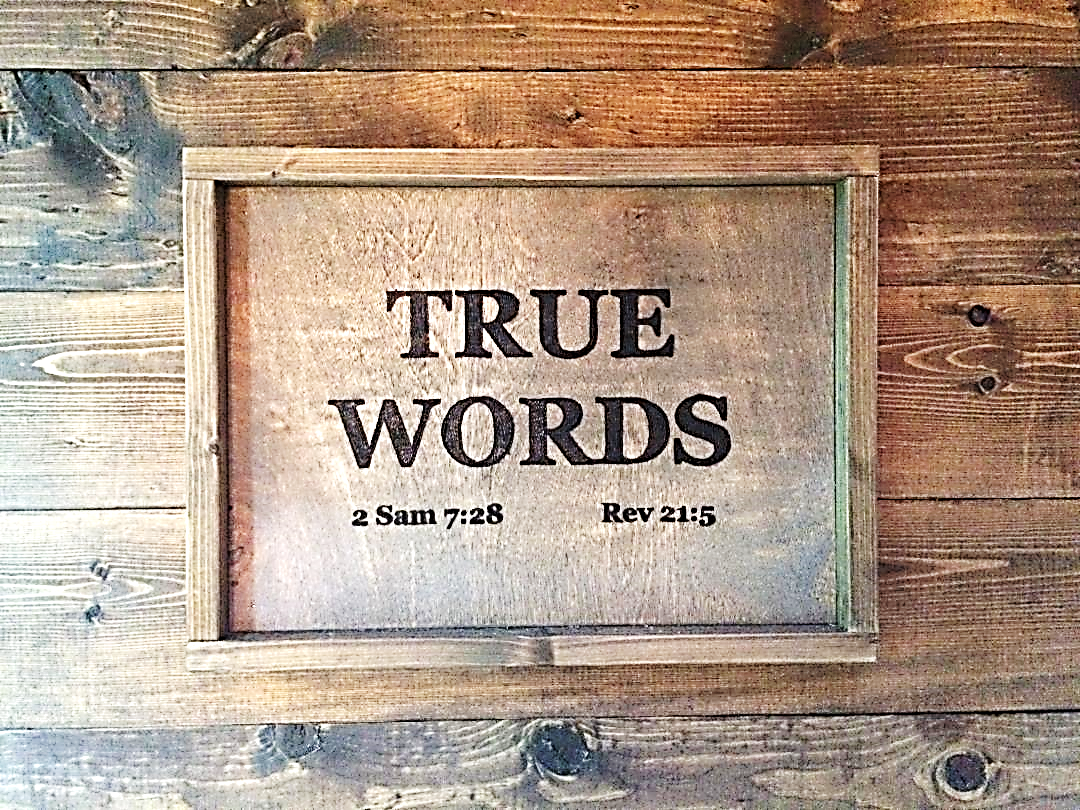